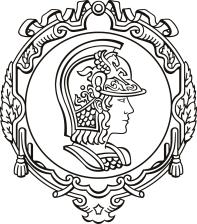 Porto Azul
SIMPLIFICAÇÃO E AUTOMAÇÃO DE PROCESSOS DE IMPORTAÇÃO E EXPORTAÇÃO COM O USO DE DOCUMENTOS ELETRÔNICOS
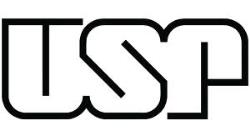 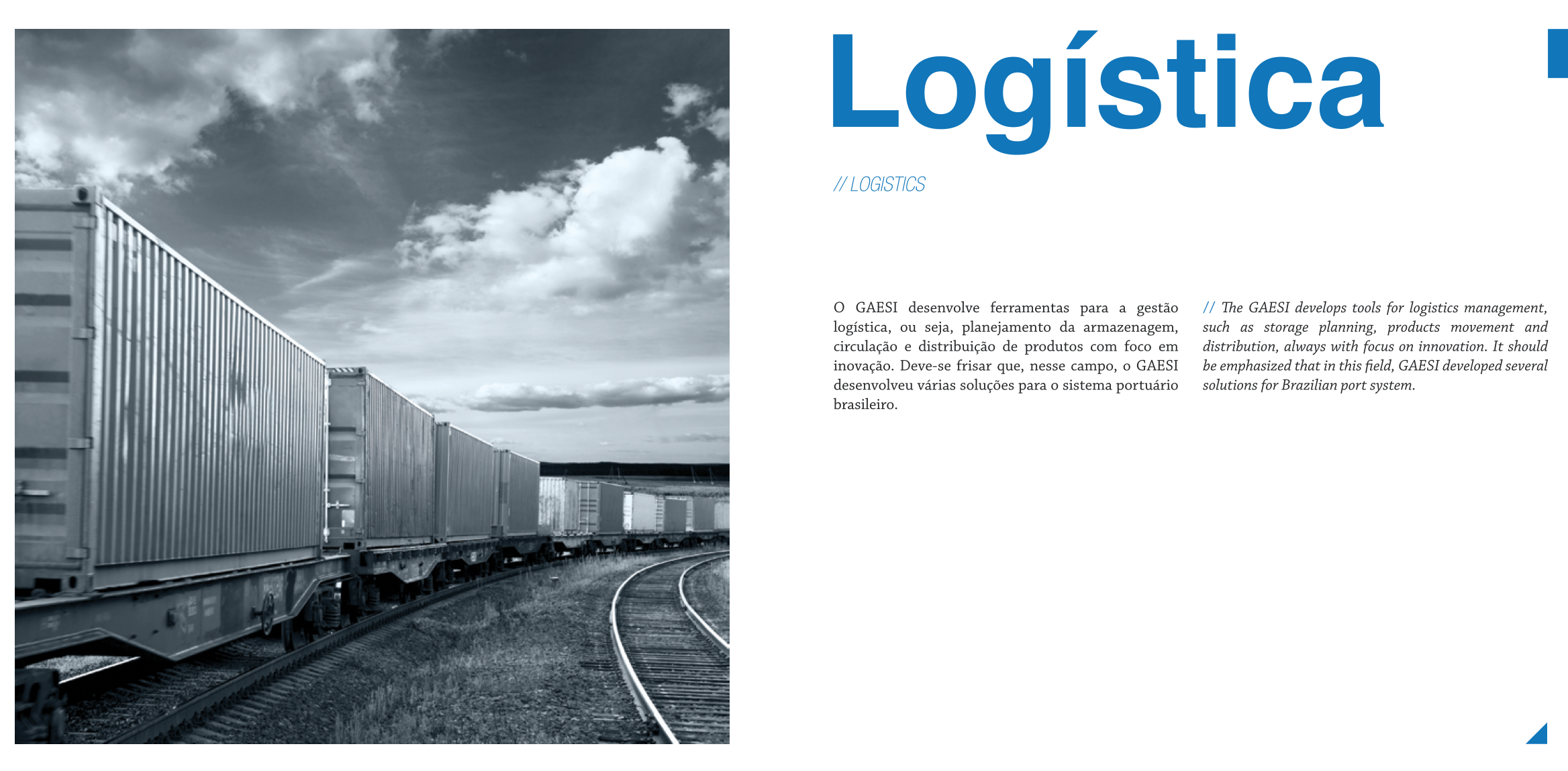 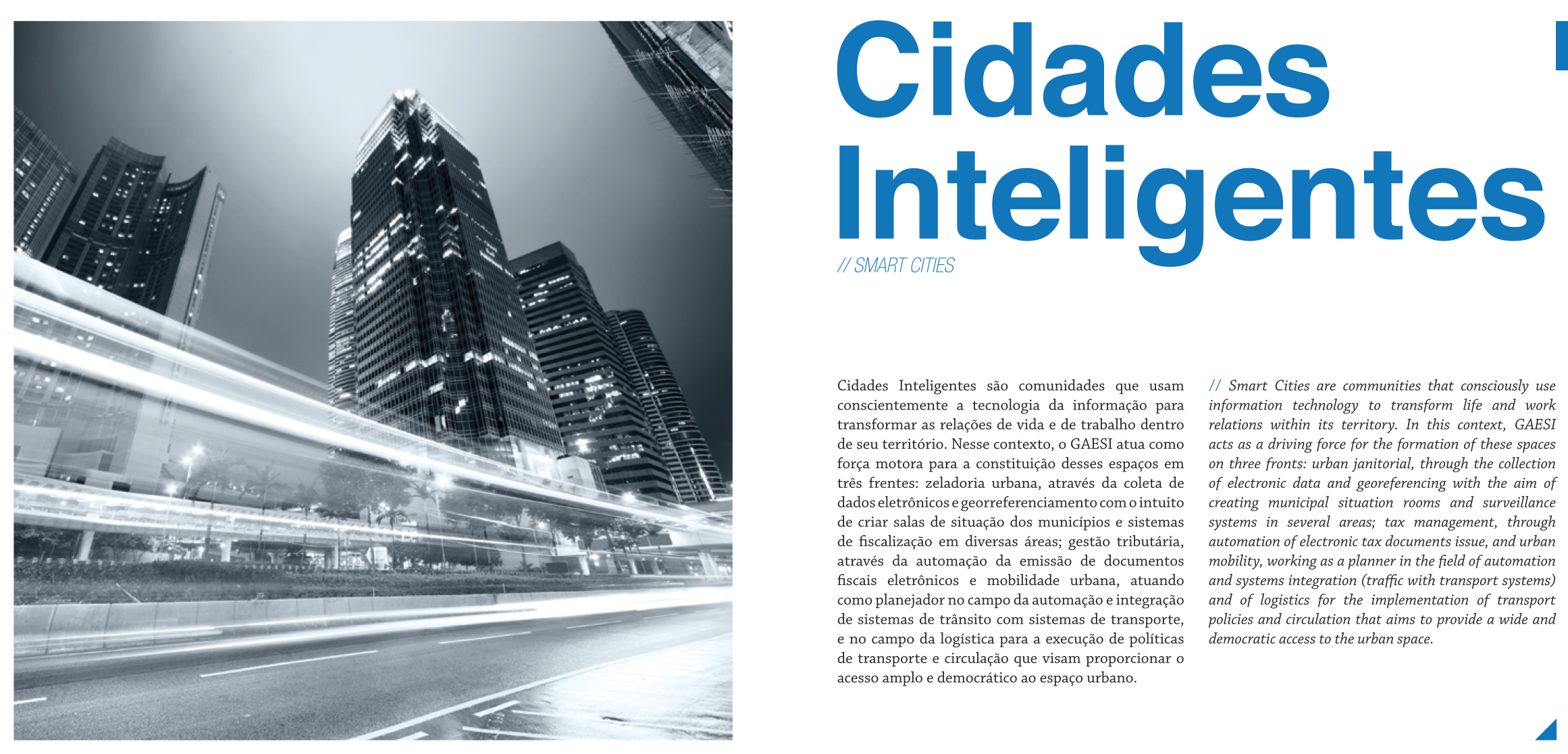 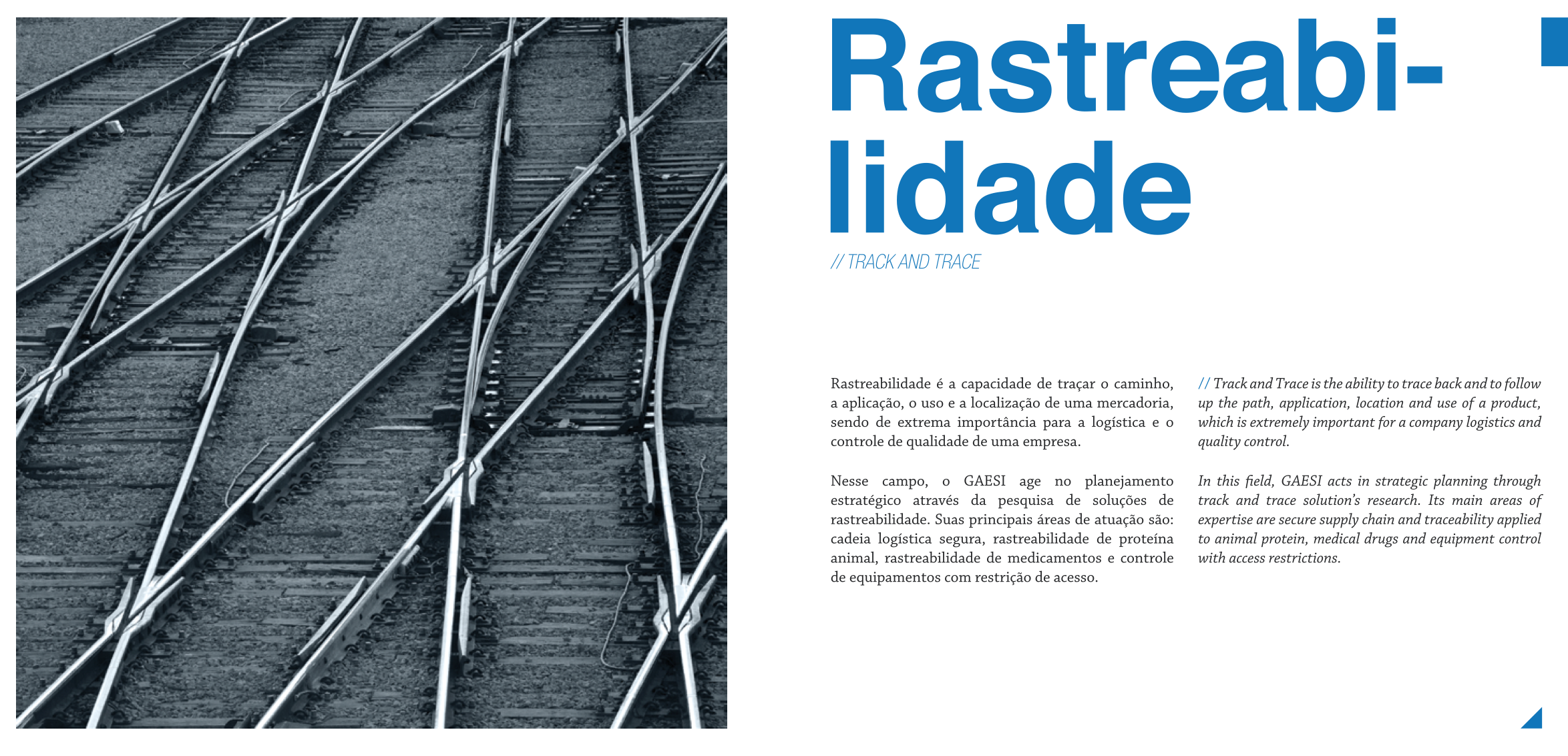 Alguns números
Alguns números
Processo tradicional
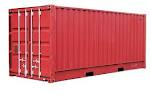 Trânsito físico
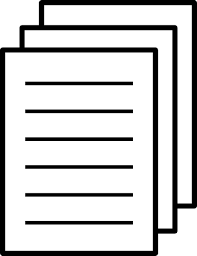 Trâmite documental
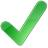 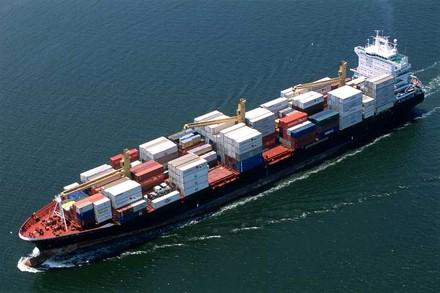 Processo eletrônico
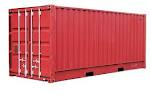 Trânsito físico
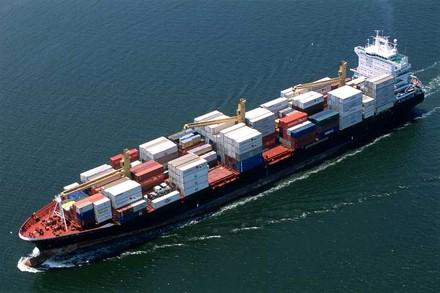 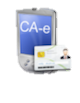 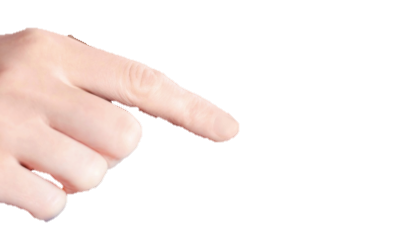 Trâmite documental
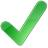 Alguns números 
(antes da Portaria n. 158)
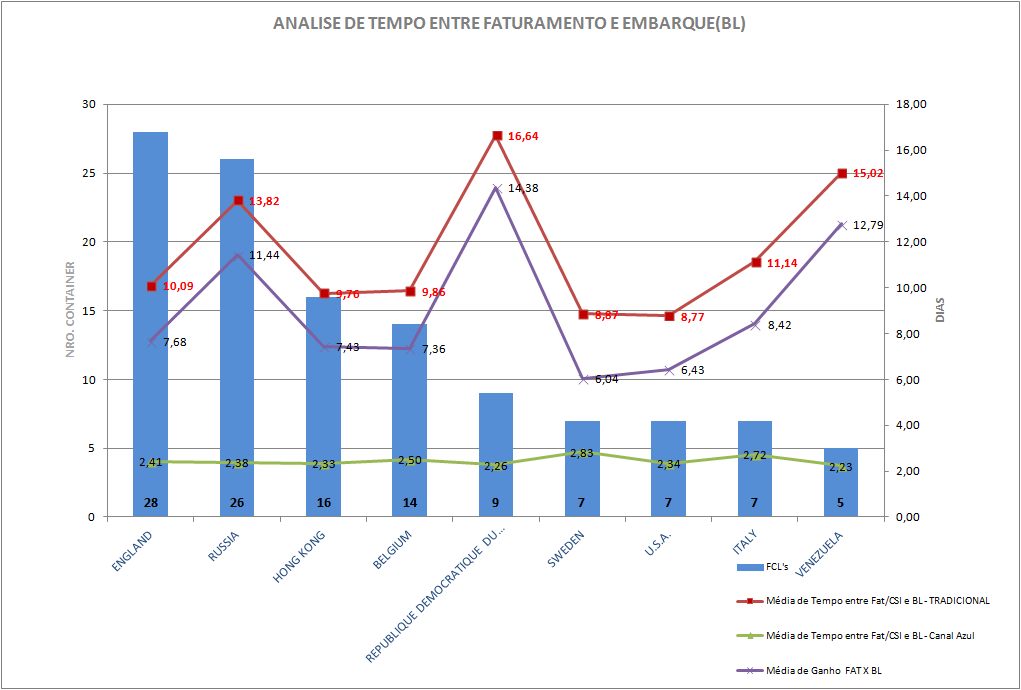 Estudo da economia de tempo baseado em casos reais da JBS S.A.
PORTO
AZUL
EXTENSÃO DO CAe:
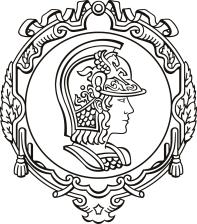 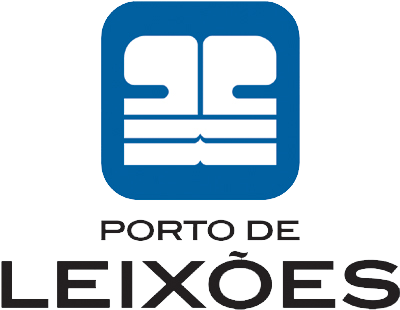 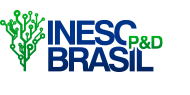 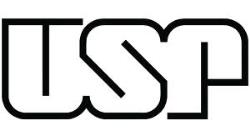 Conceitos
PÚBLICO
Camada Tecnológica 3 : Controle
Contexto de gestão
Componentes e Dispositivos da Solução
Suporte ao atendimento de normativas e procedimentos
O que deve ser feito?
Quem precisa saber?
Aplicação das normativas
Controles
Dados históricos
Rastreabilidade
PRIVADO
Camada Tecnológica 1: Superv./ Gestão
Contexto de supervisão
Componentes e Dispositivos da solução
Suporte a Execução da Operação
Qual a produtividade?
Onde posso melhorar?
Onde estou errando?
Sistemas privados, com características singulares de cada operação e empresa
Rastreabilidade.
Arquitetura e Tecnologia de Referência
Camada Tecnológica 0:  Operacional
Componentes da solução
Contexto operacional
O que estou fazendo?
Quando estou fazendo?
Onde estou fazendo?
Como estou fazendo?
Sistemas privados, com características singulares de cada operação e empresa.
Etapa 1
Etapa 2
Etapa N
Conceitos
PÚBLICO
INTERFACE
PRIVADO
PÚBLICO
Conceitos
INTERFACE
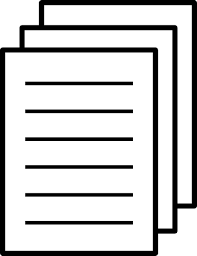 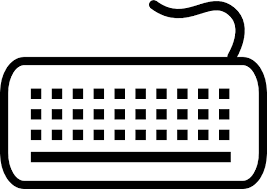 Ineficiência
Erros
Retrabalho
PRIVADO
PÚBLICO
Conceitos
INTERFACE
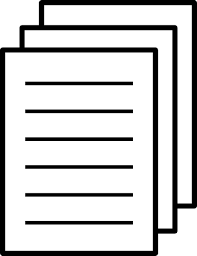 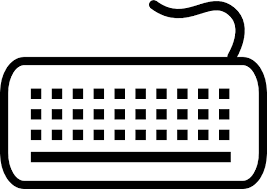 Ineficiência
Erros
Retrabalho
PRIVADO
Conceitos
PÚBLICO
Camada Tecnológica 3 : Controle
Portal Único
PSP
Supervia
SIGVIG
SISCOMEX
Contexto de gestão
Componentes e Dispositivos da Solução
OUTROS....
Suporte ao atendimento de normativas e procedimentos
O que deve ser feito?
Quem precisa saber?
Aplicação das normativas
Controles
Dados históricos
Rastreabilidade
JUP Leixões
JUP Lisboa
Porto “X”
País “Y”
Ag. Reg. “Z”
3Port
OUTROS....
INTERFACE
CA-e (Elemento de Integração e Rastreabilidade)
Camada Tecnológica 1: Super/ Gestão
Contexto de supervisão
Componentes e Dispositivos da solução
PRIVADO
Qual a produtividade?
Onde posso melhorar?
Onde estou errando?
Sistemas privados, com características singulares de cada operação e empresa
Rastreabilidade.
Suporte a Execução da Operação
Arquitetura e Tecnologia de Referência
SAP
Oracle
J.D. Edwards
Sist. Prop.
OUTROS....
Camada Tecnológica 0:  Operacional
Componentes da solução
Contexto operacional
O que estou fazendo?
Quando estou fazendo?
Onde estou fazendo?
Como estou fazendo?
Sistemas privados, com características singulares de cada operação e empresa.
Etapa 1
Etapa 2
Etapa N
Contexto
Acordos bilaterais
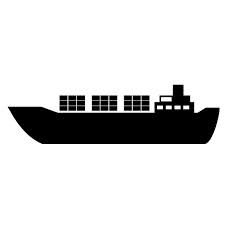 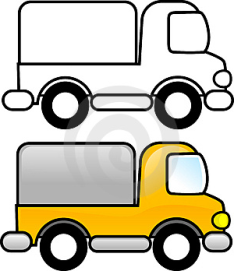 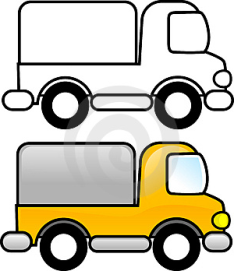 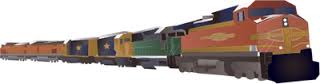 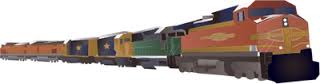 O
D
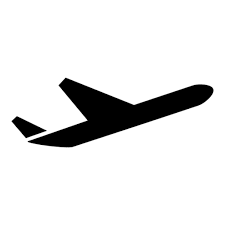 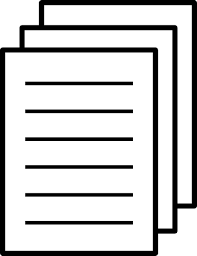 Canal Azul
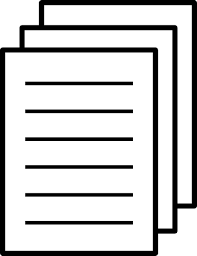 Canal Azul
Porto Azul
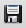 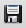 Contexto
Acordos bilaterais
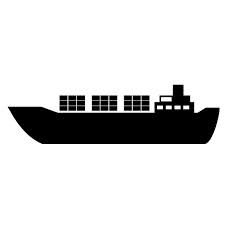 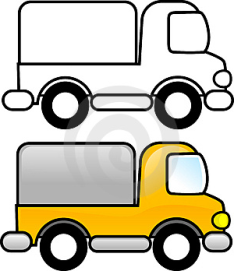 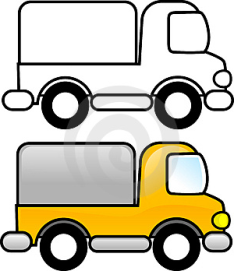 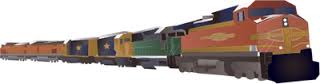 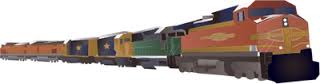 O
D
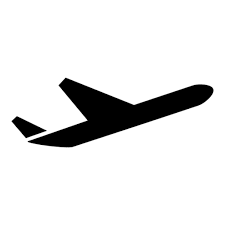 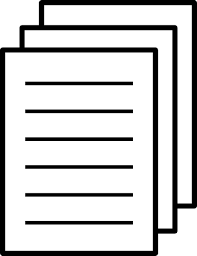 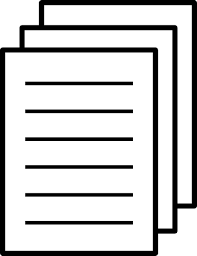 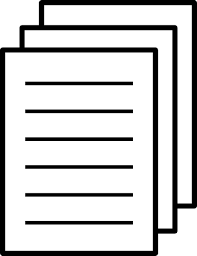 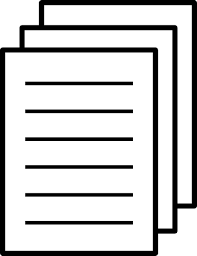 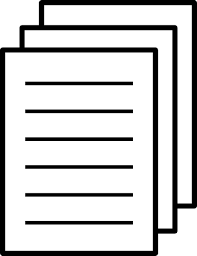 Canal Azul
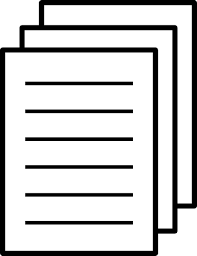 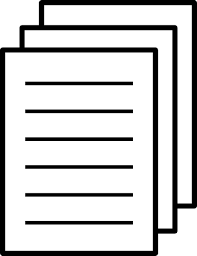 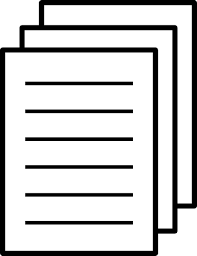 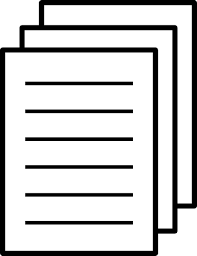 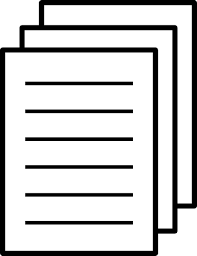 Canal Azul
Porto Azul
Contexto
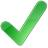 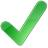 PÚBLICO
PÚBLICO
OK!

Antes da carga chegar no Porto de Origem toda a carga está validada
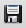 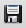 O
D
Porto Azul
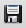 PRIVADO
PRIVADO
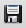 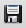 Benefícios
Atende o processo do início ao fim
Garante a rastreabilidade e a visibilidade de toda a cadeia logística
Permite a gestão eficiente de toda a cadeia logística





Permite a antecipação de problemas / erros
Reduz custos operacionais
- Armadores
- Transportadores
Indústria
Transportadoras
Origem
Destino
Transportadoras
Destino
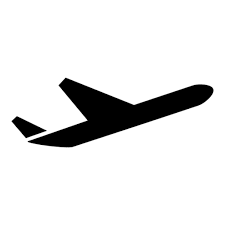 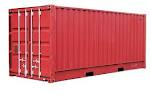 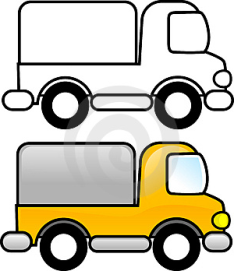 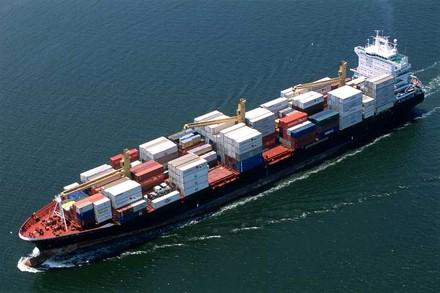 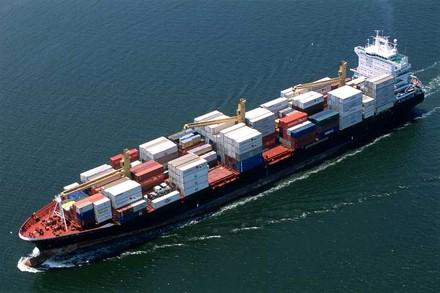 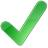 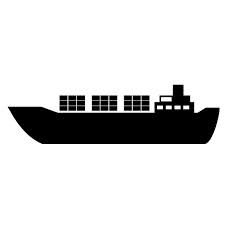 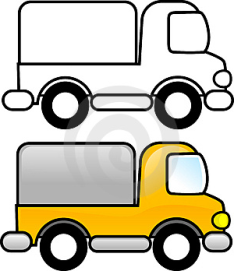 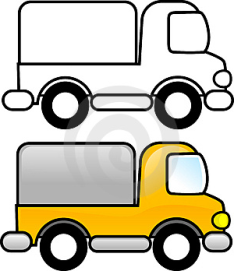 PRÓXIMOS PASSOS
Piloto
Produção / Acordos Bilaterais
Homologação e Ajustes finais
Autorizações
Identificação de Exportadores / Importadores
Especificação dos requisitos de sistemas
Levantamento dos processo de negócios
Futuro
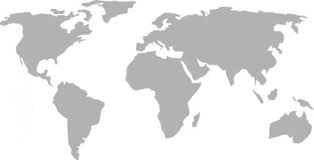 [Speaker Notes: É O Brasil se comunicando com o Mundo, e não o Mundo com o Brasil 

e já informamos que para  o OEA integrado,  que já iniciou os trabalhos junto com o Mapa,  não estaremos falando neste ano de 2017 e demais apenas de Portos.... já estamos fazendo integração sistema de portos , aeroportos , fronteiras e etc..... como é o caso de mercadorias importadas que contem pallets de madeira  bla bla bla ... (foto dos diversos modais )]
Obrigado! 

Prof. Dr. Eduardo M. Dias
emdias@pea.usp.br

Ma. Maria Lídia Dias
lidiadias@pea.usp.br